Edebi Çeviri Örnekleri
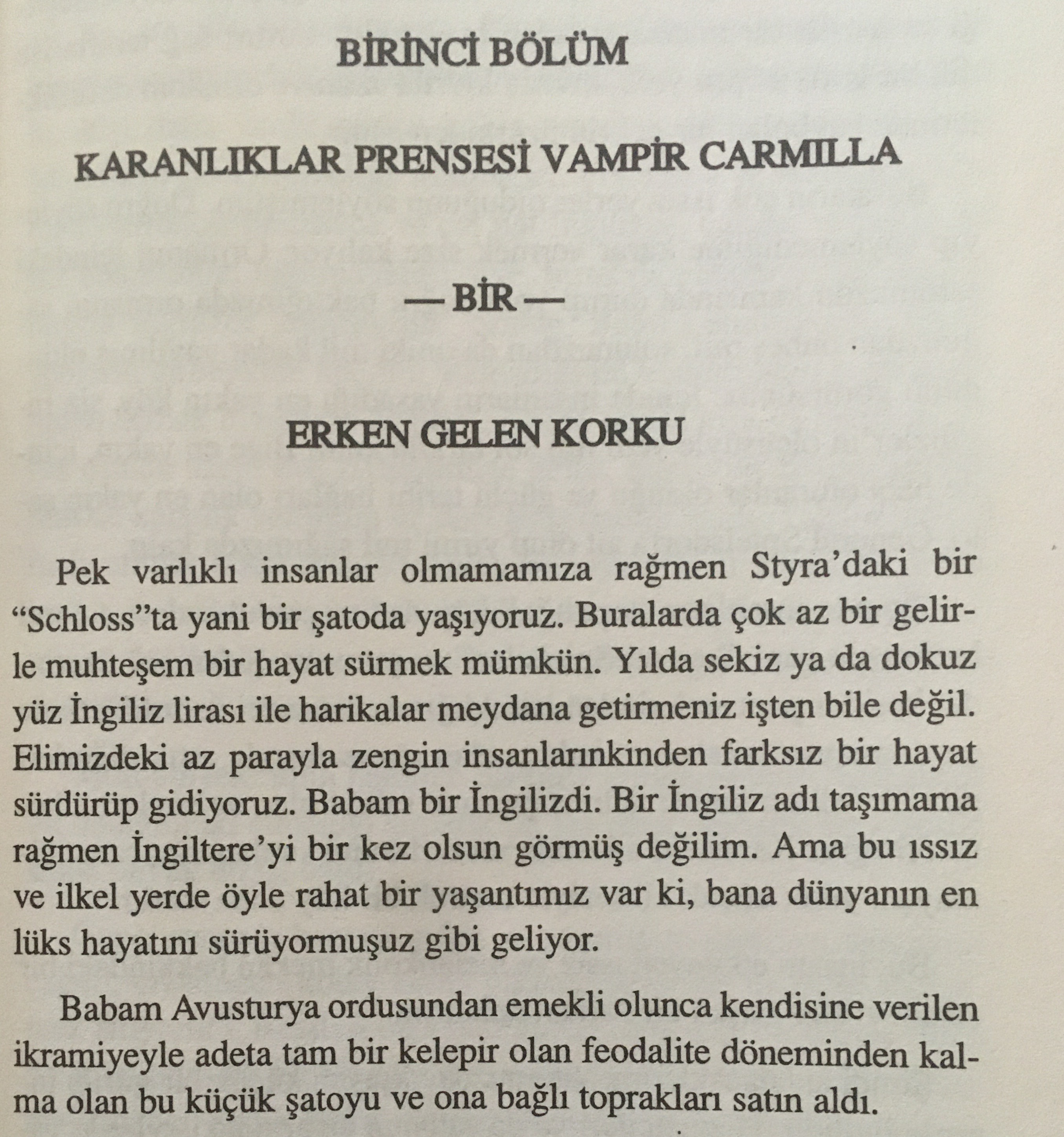 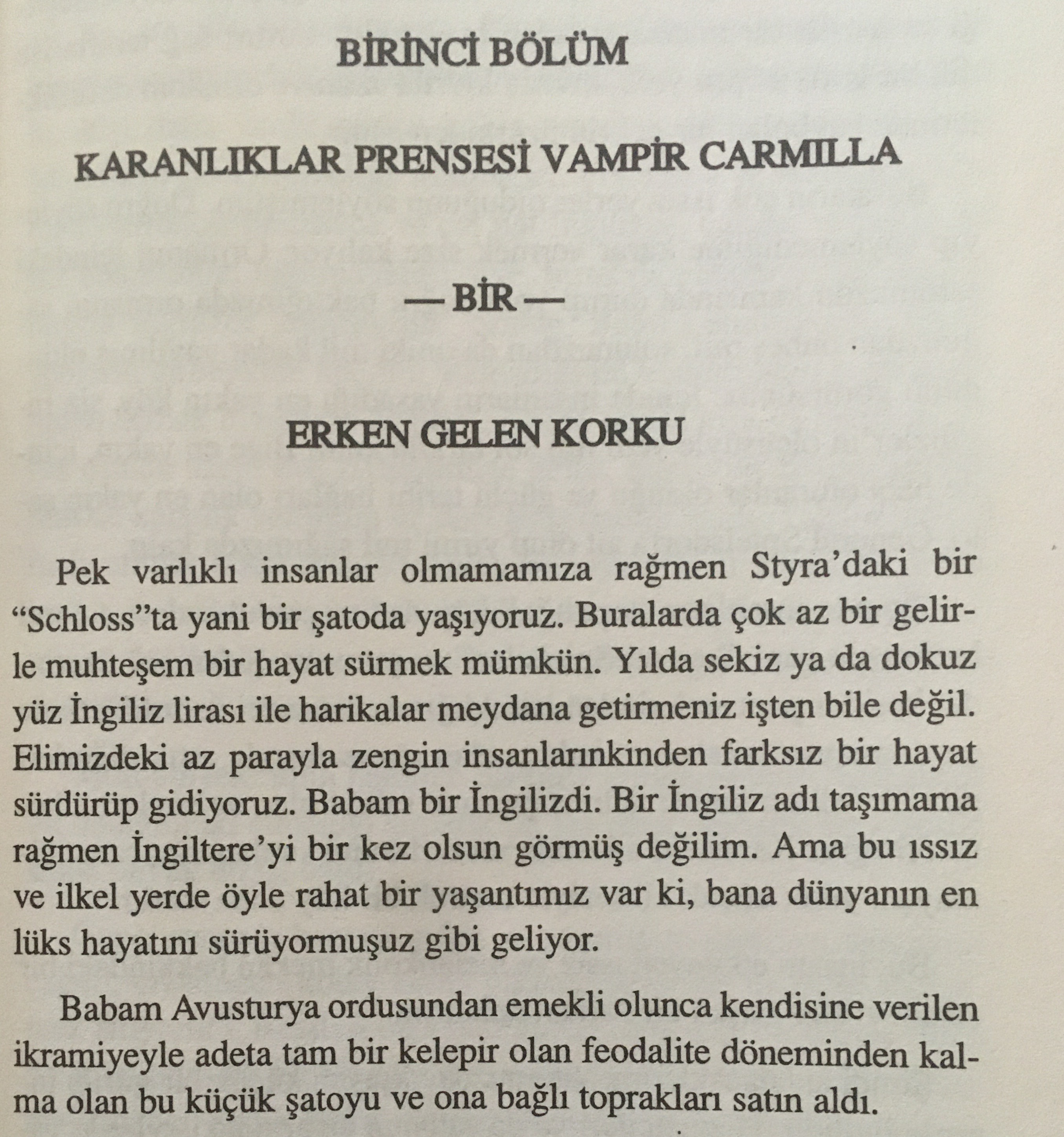 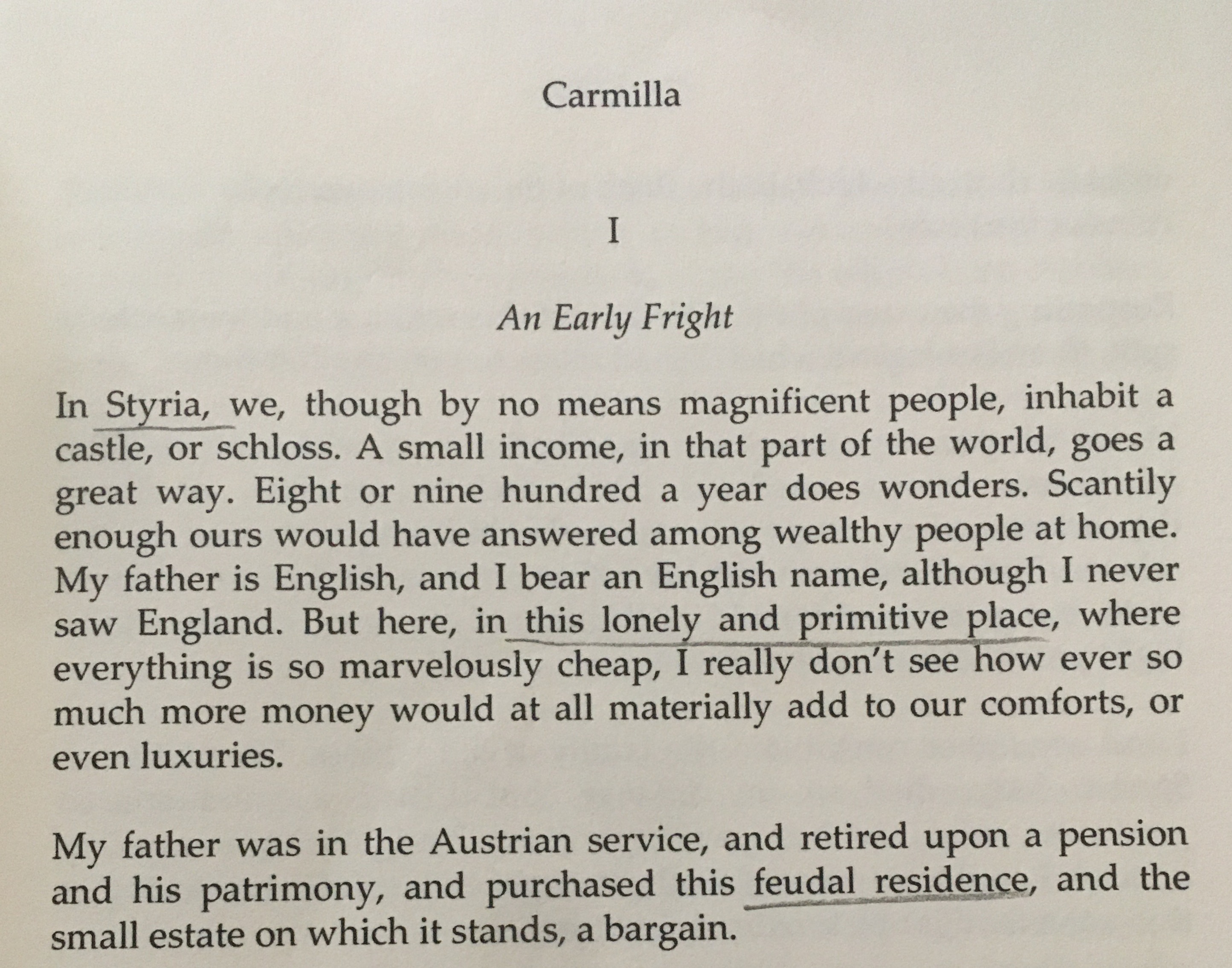 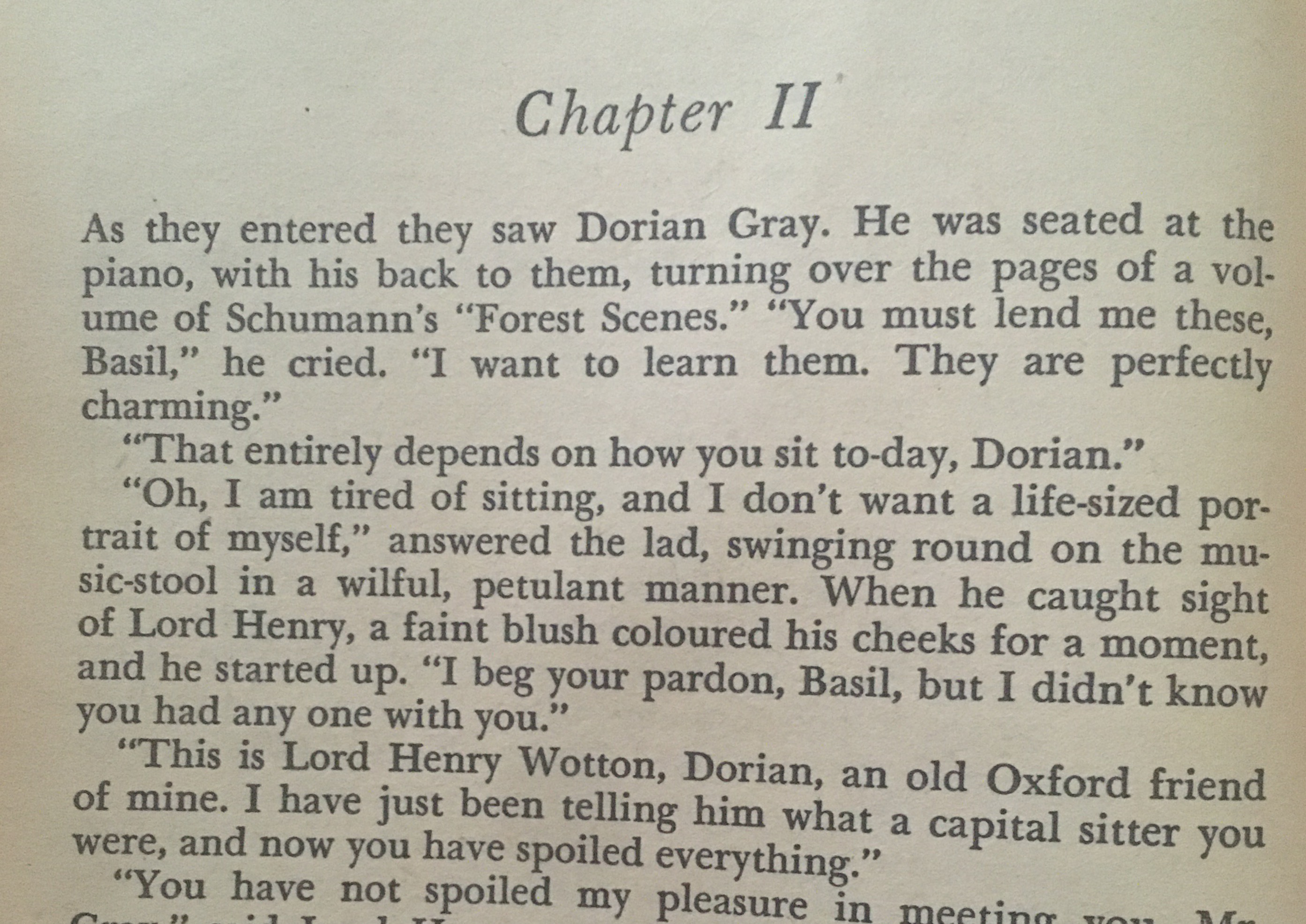 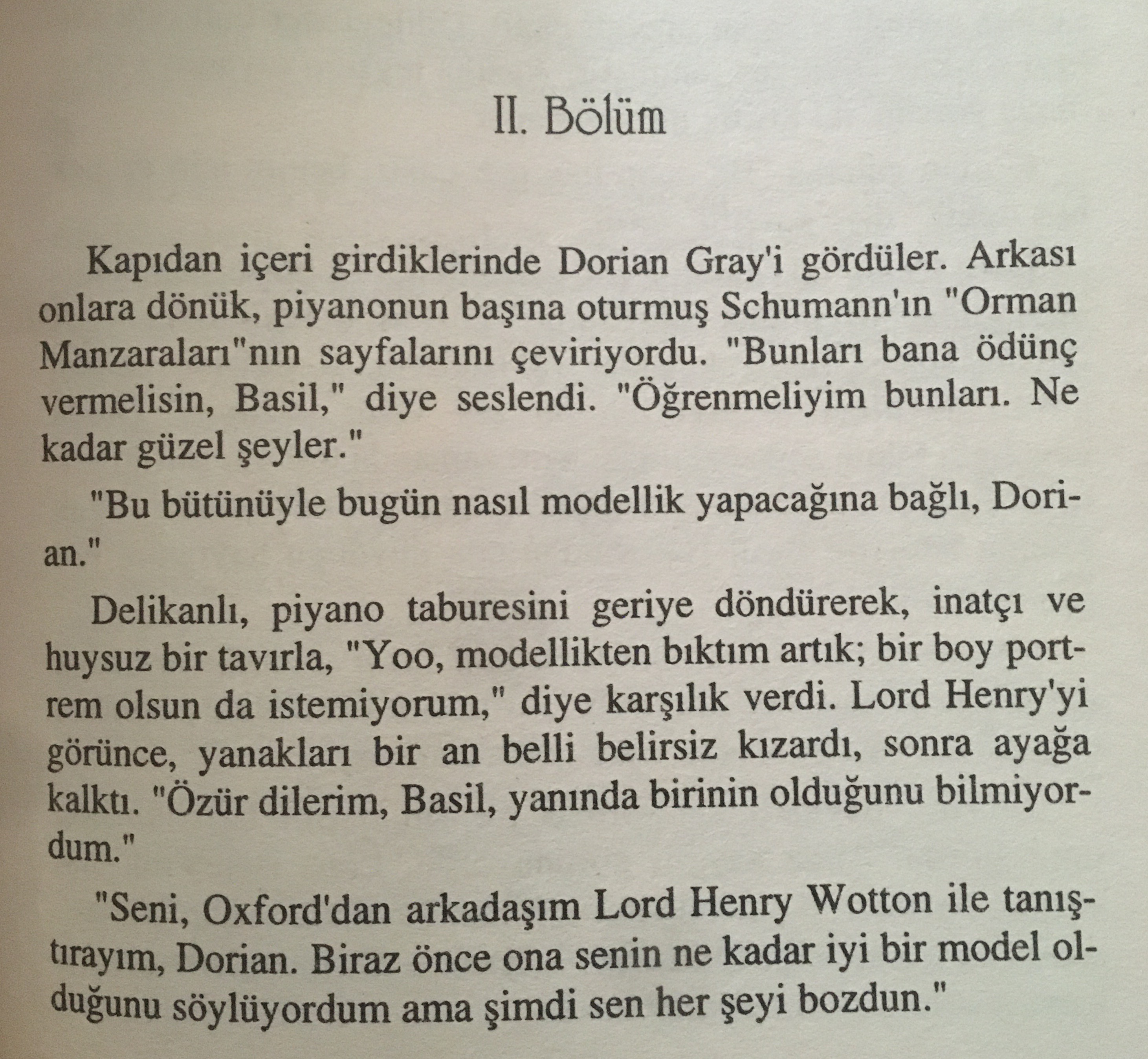